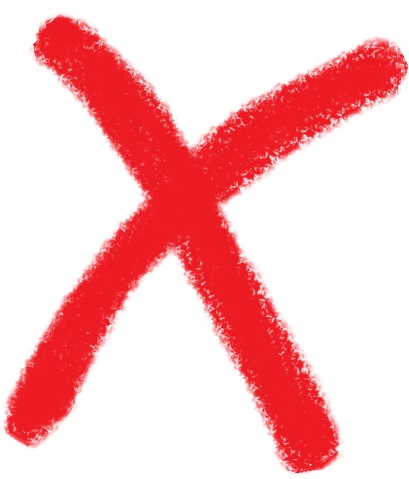 fout
t
ou
f
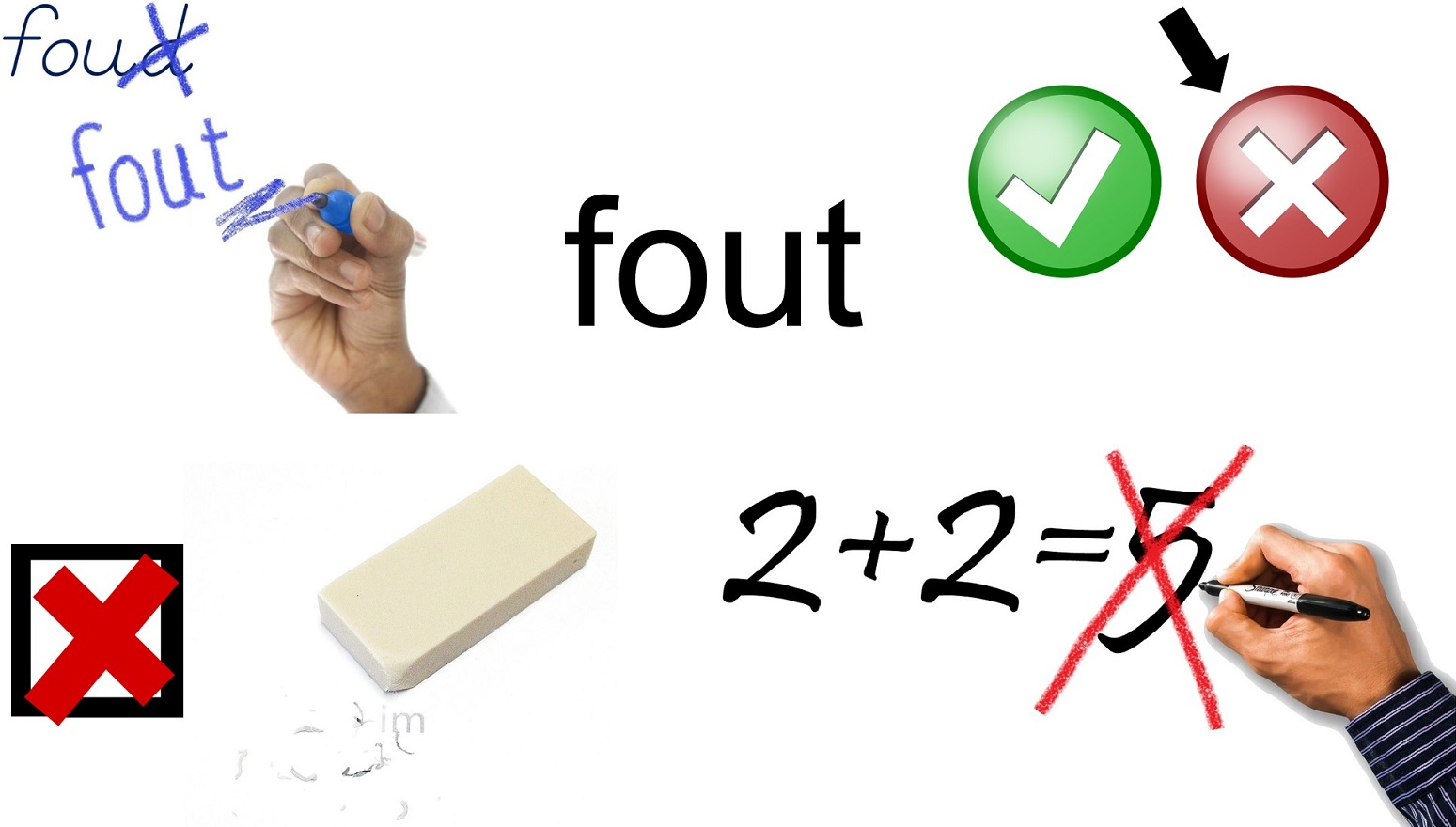 f
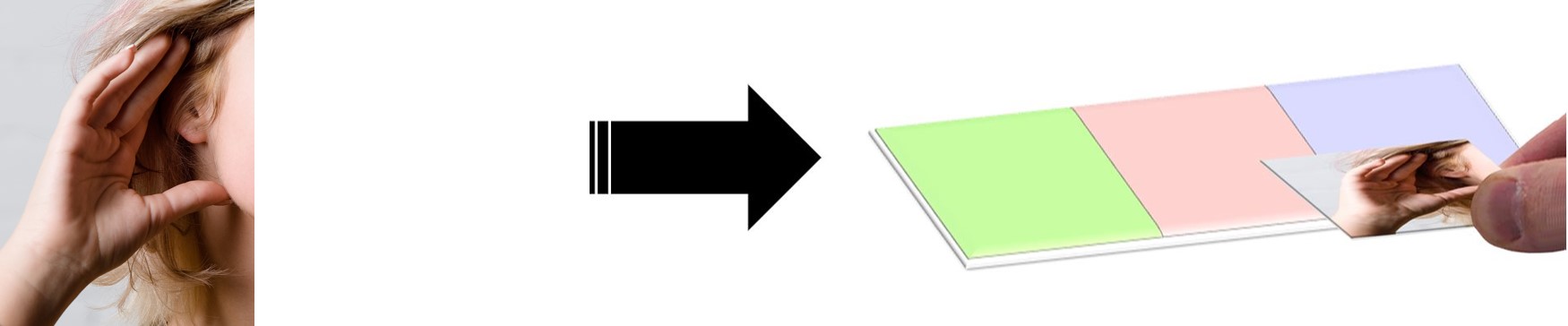 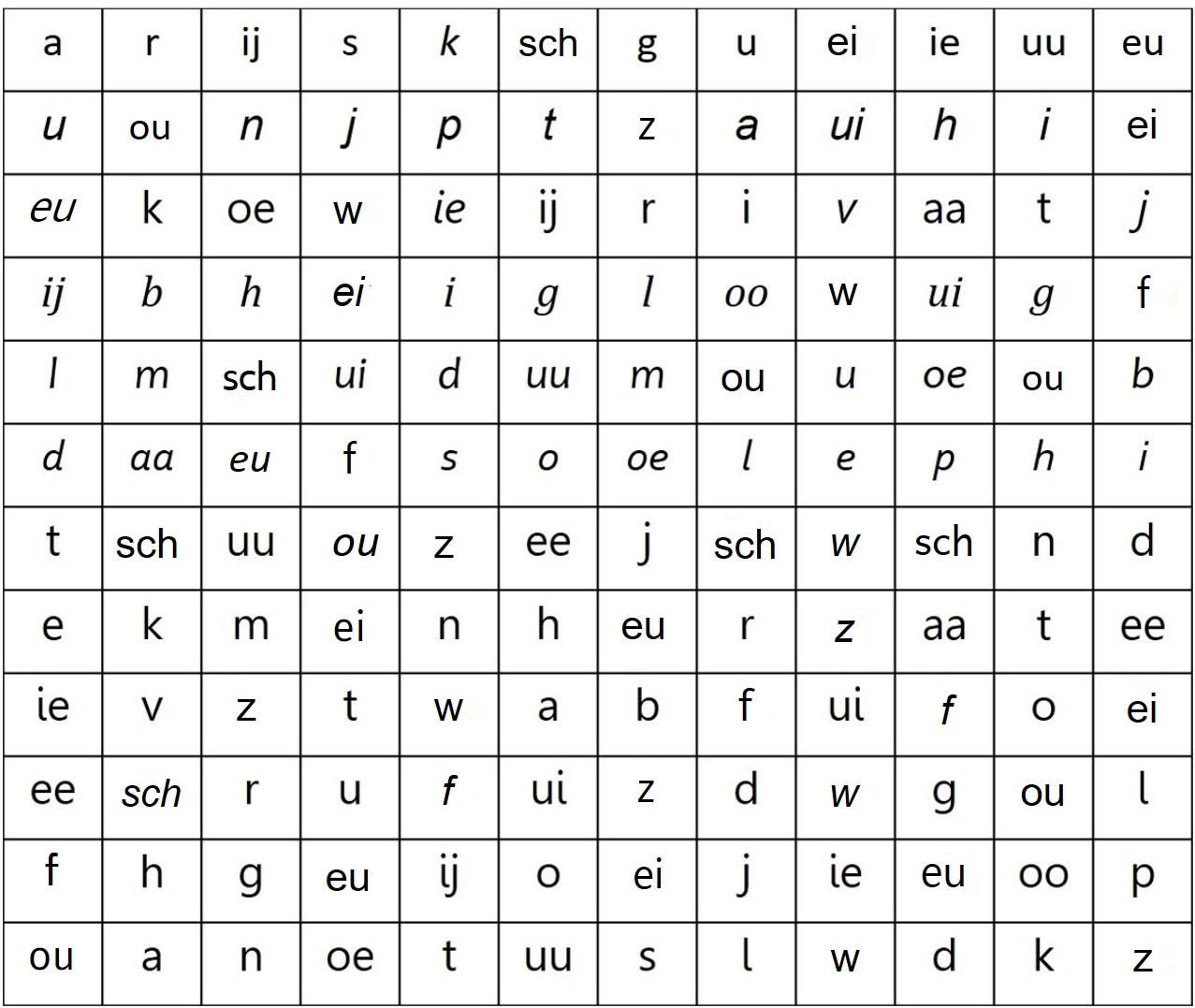 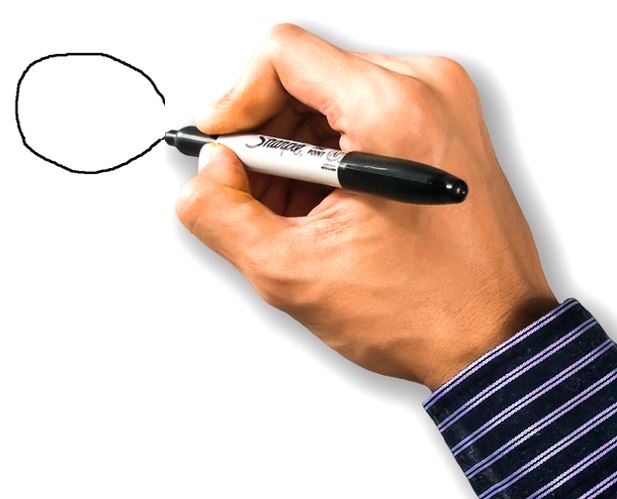 f
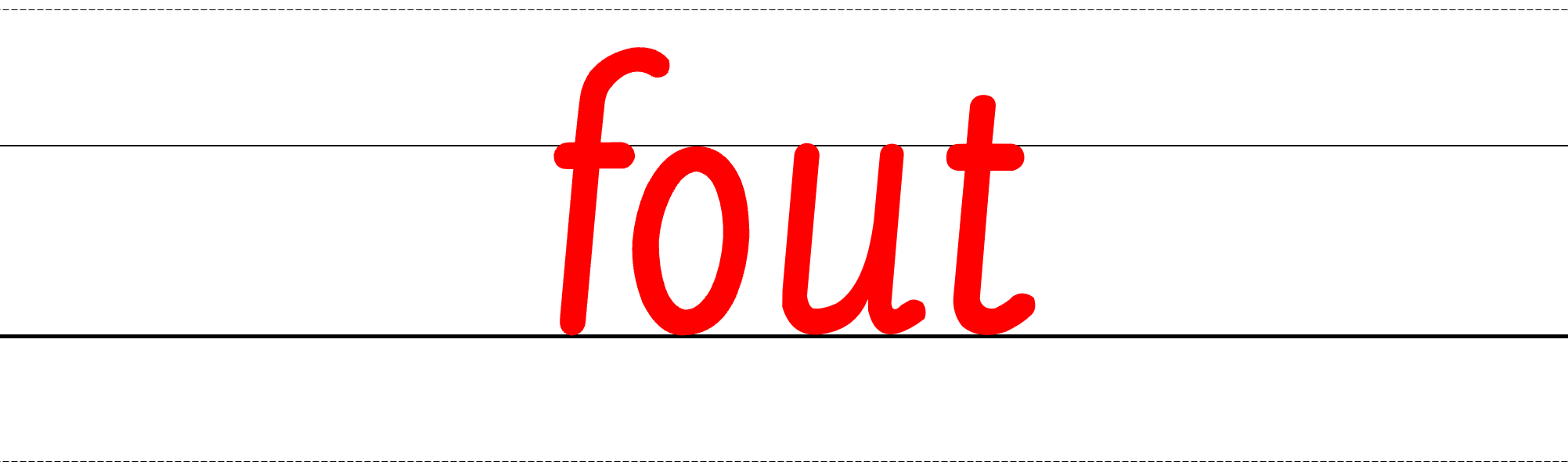 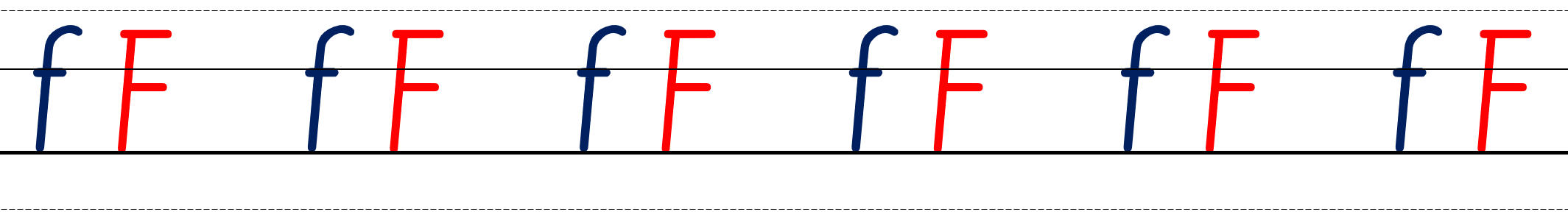 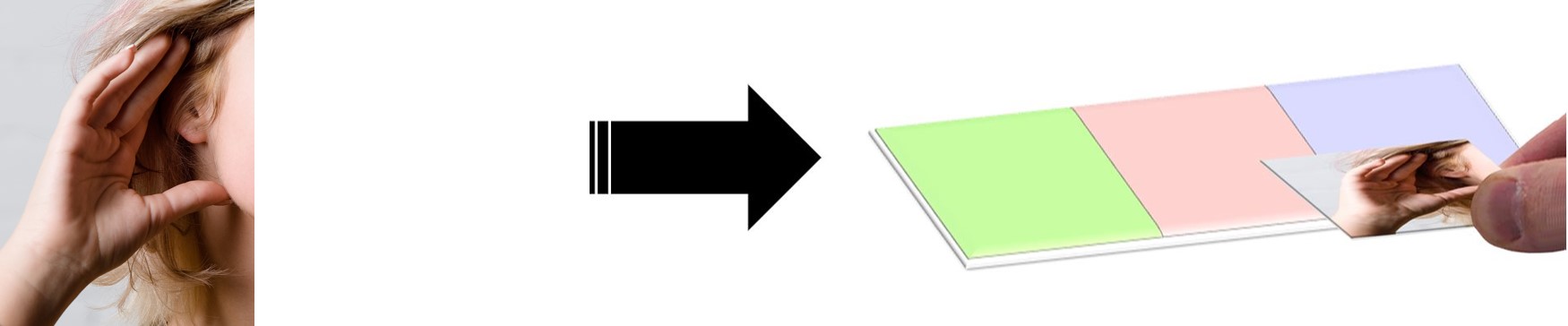 ou
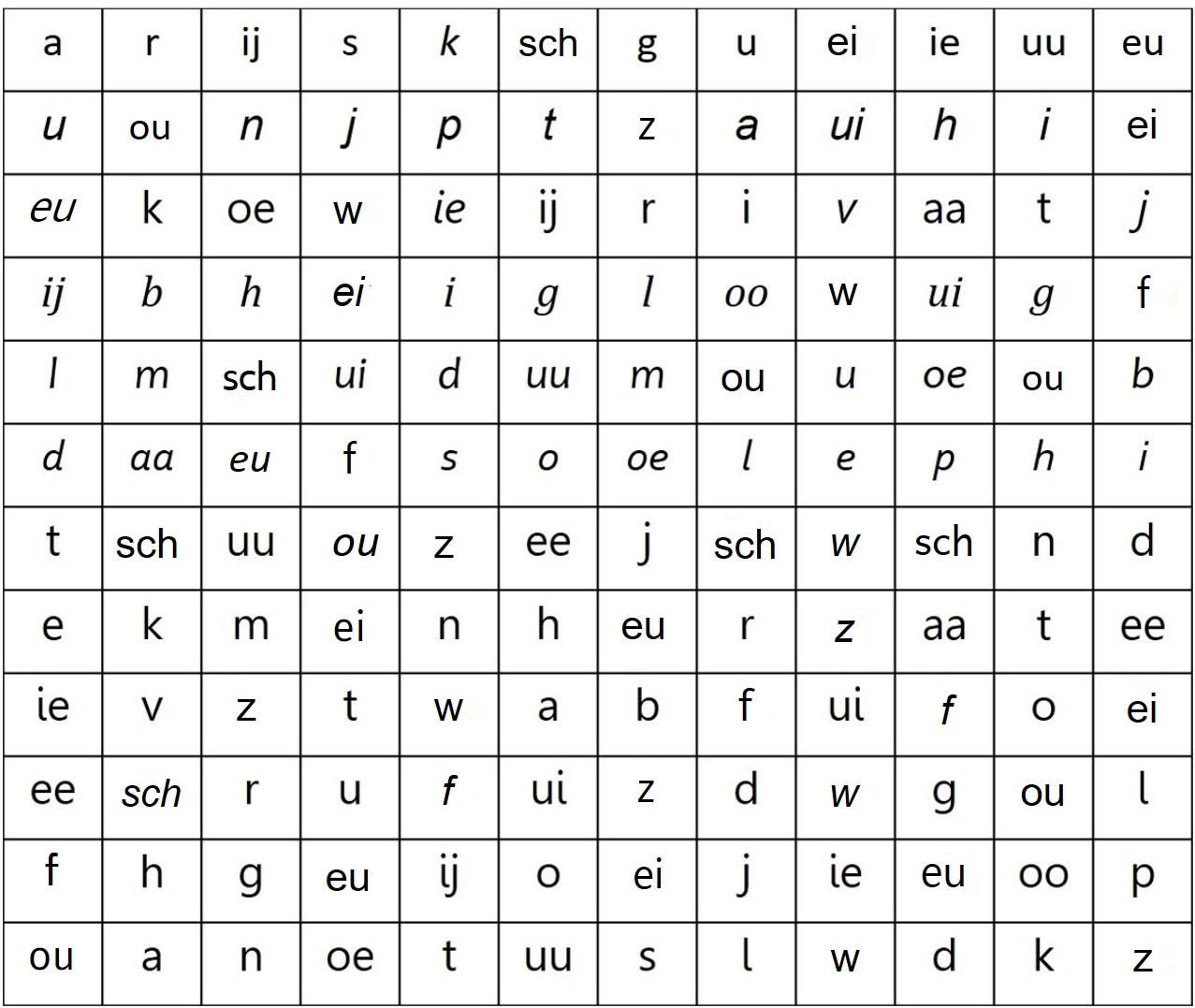 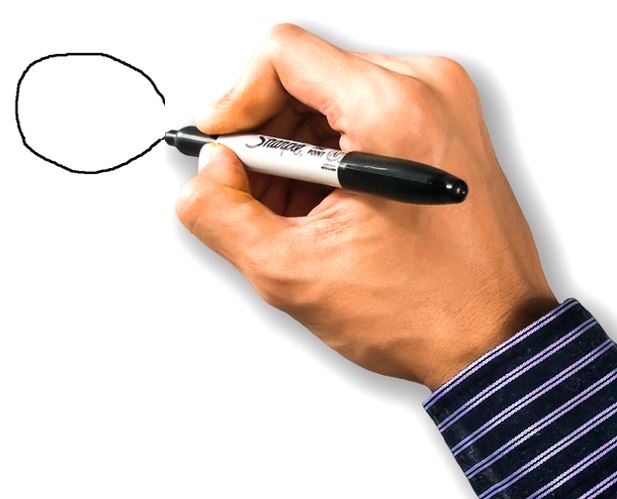 ou
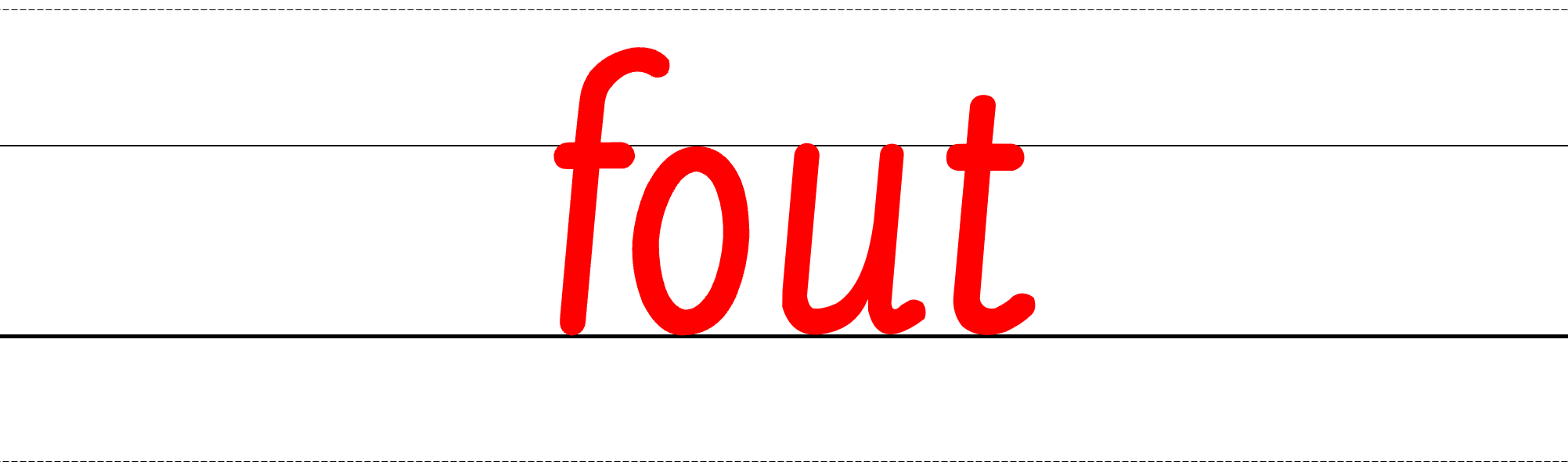 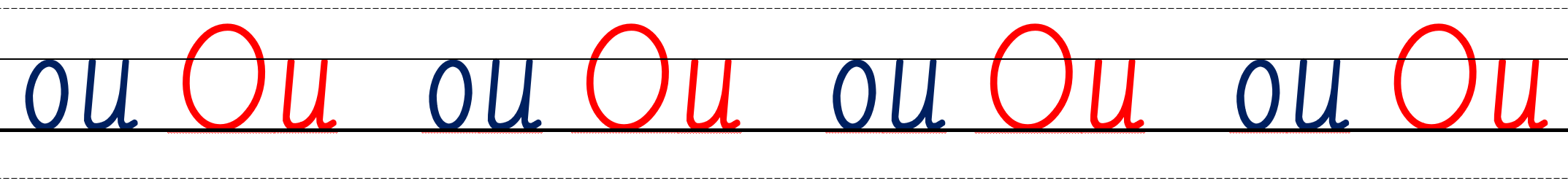 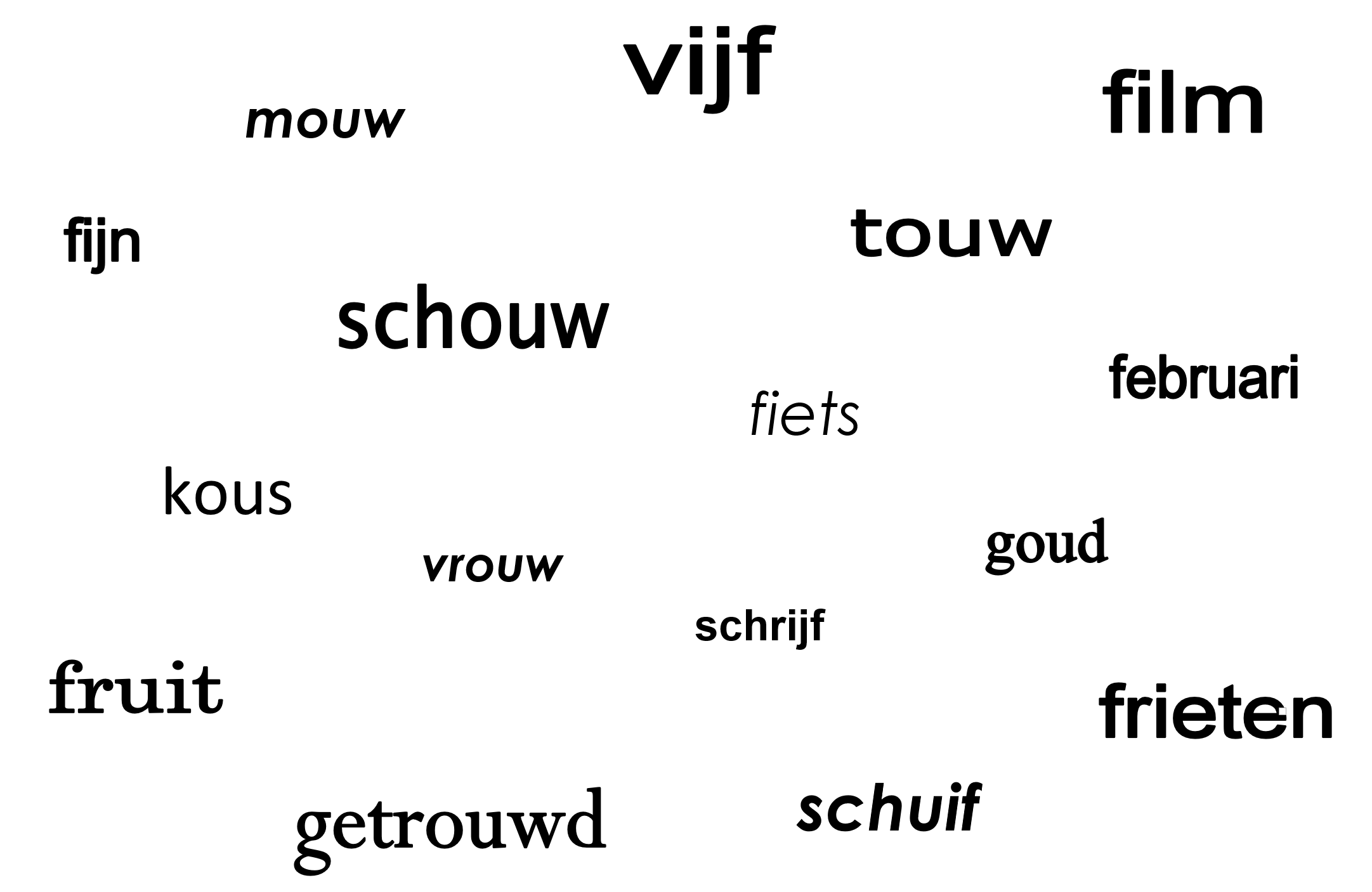 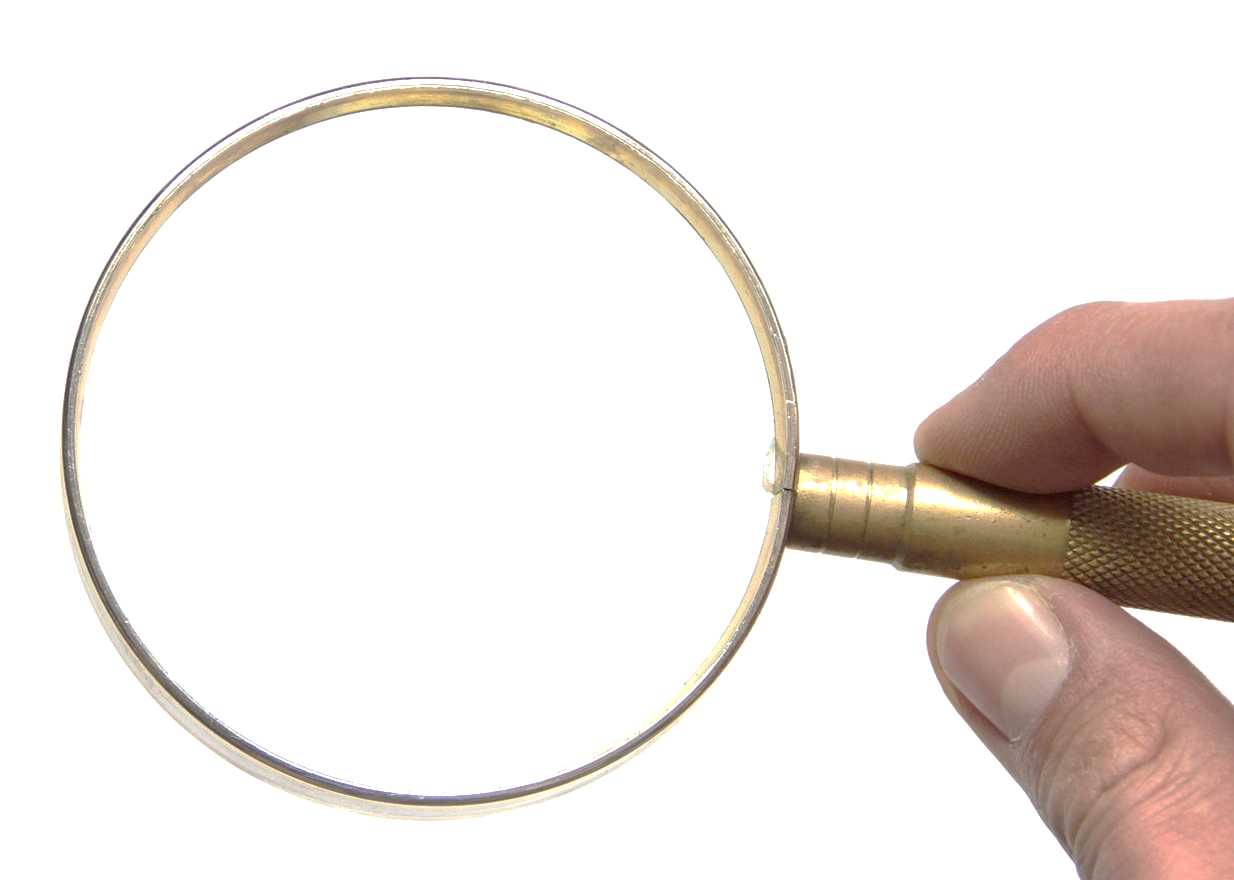 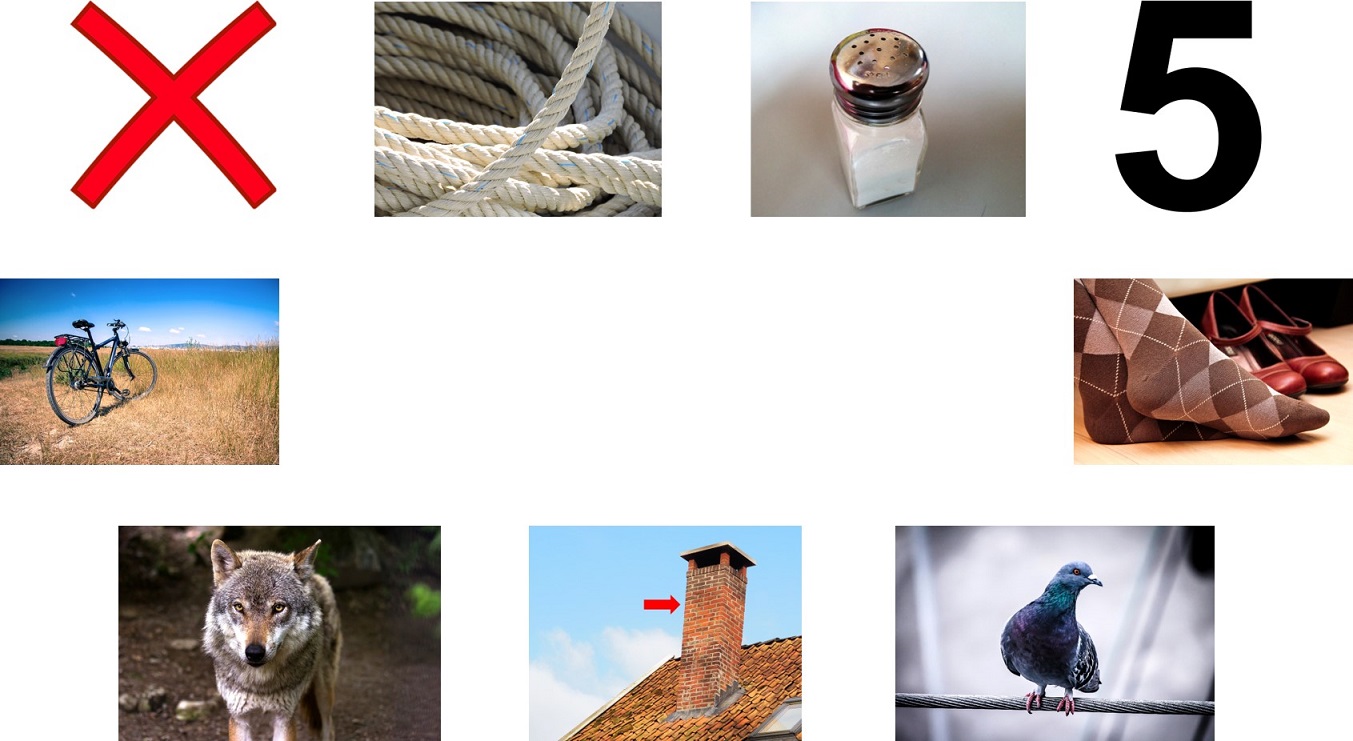 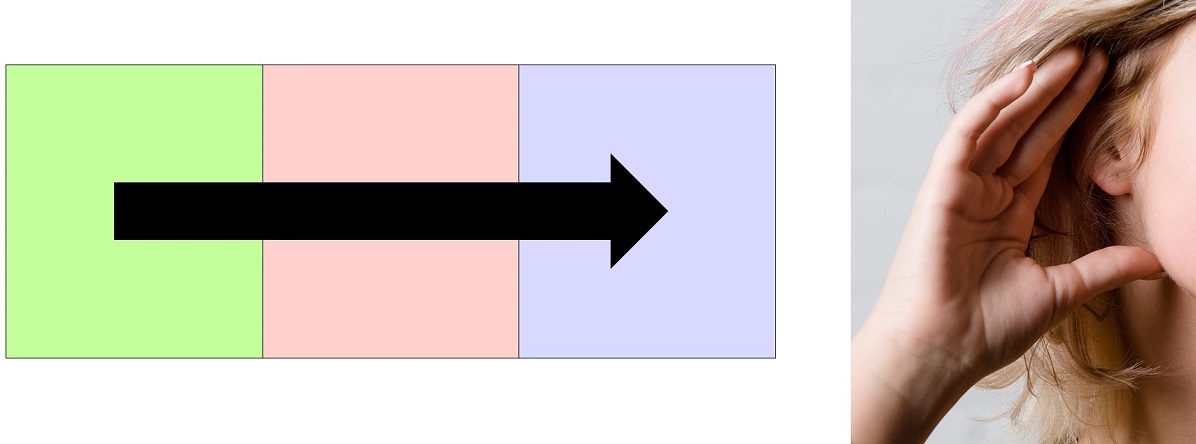 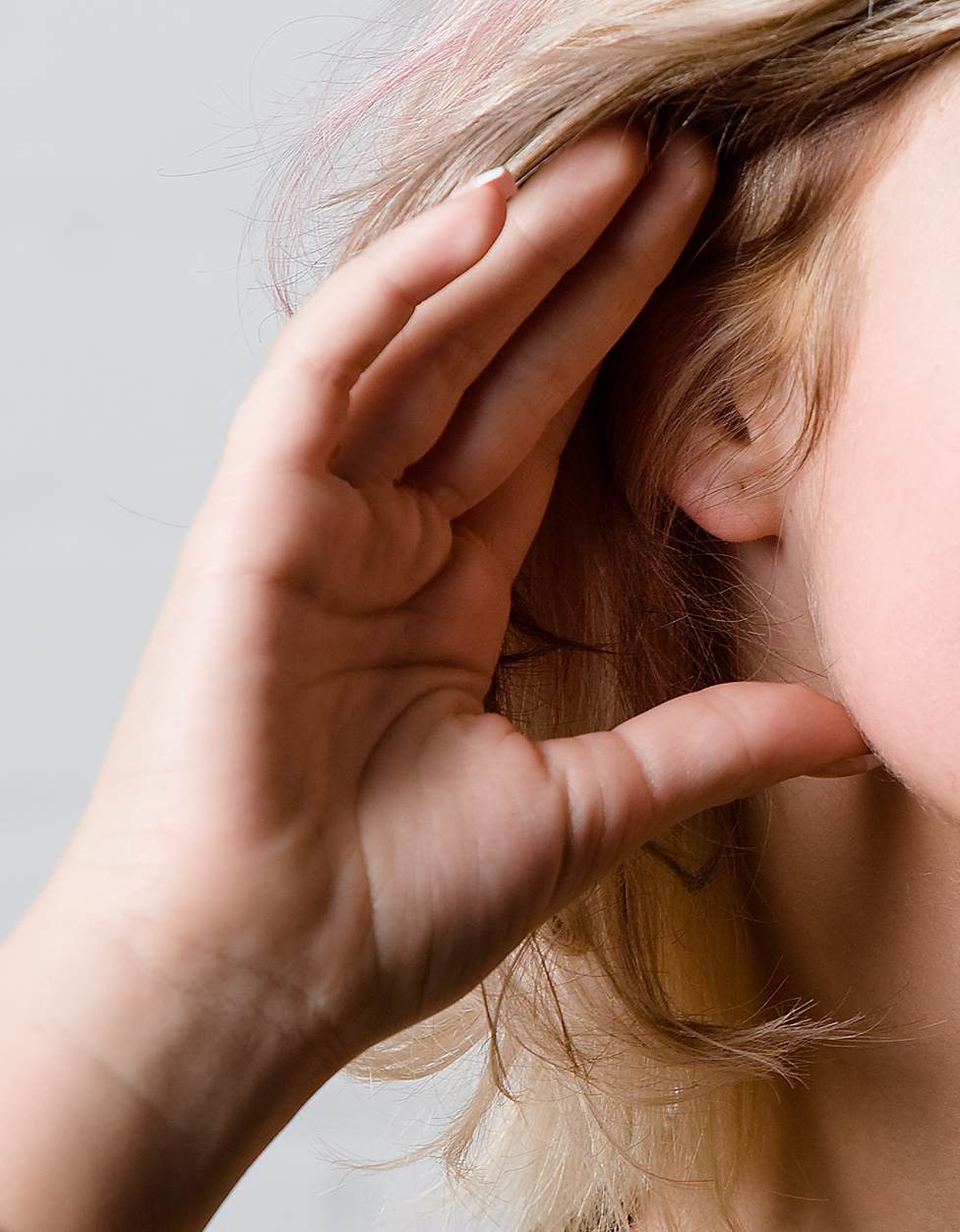 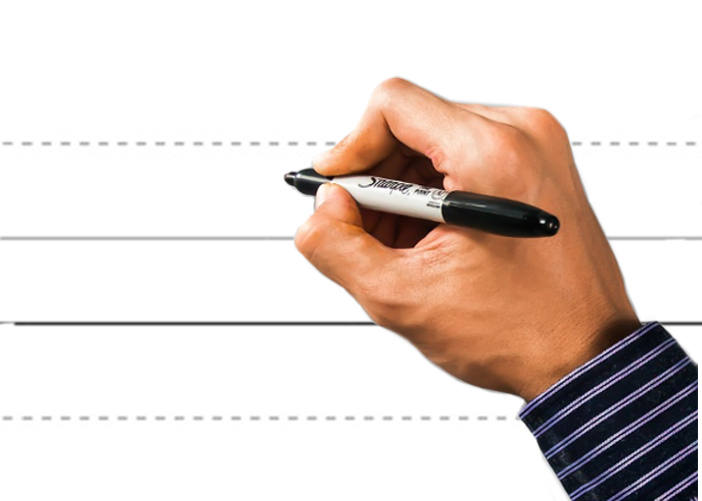 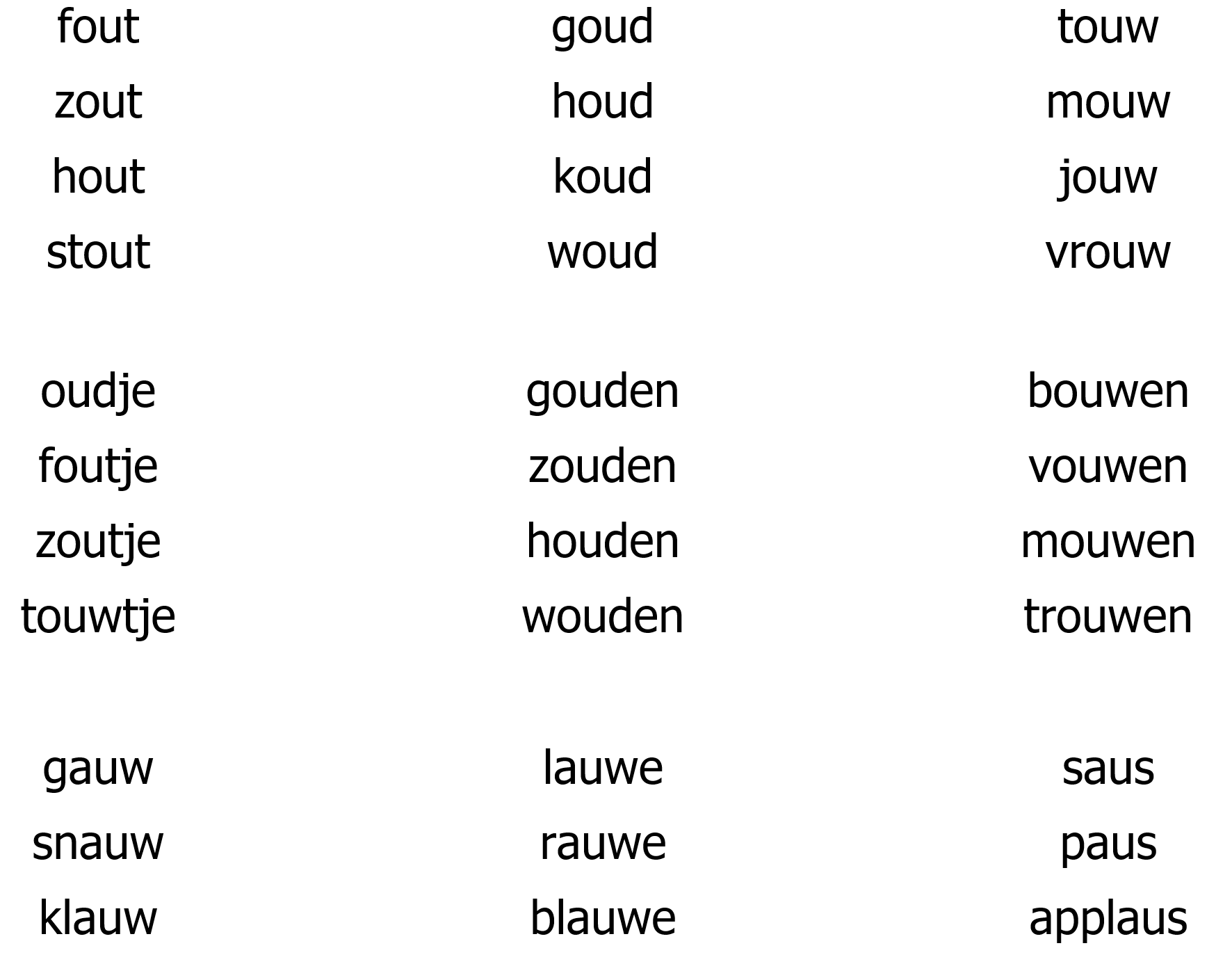 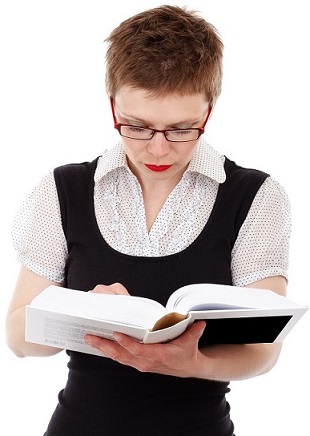 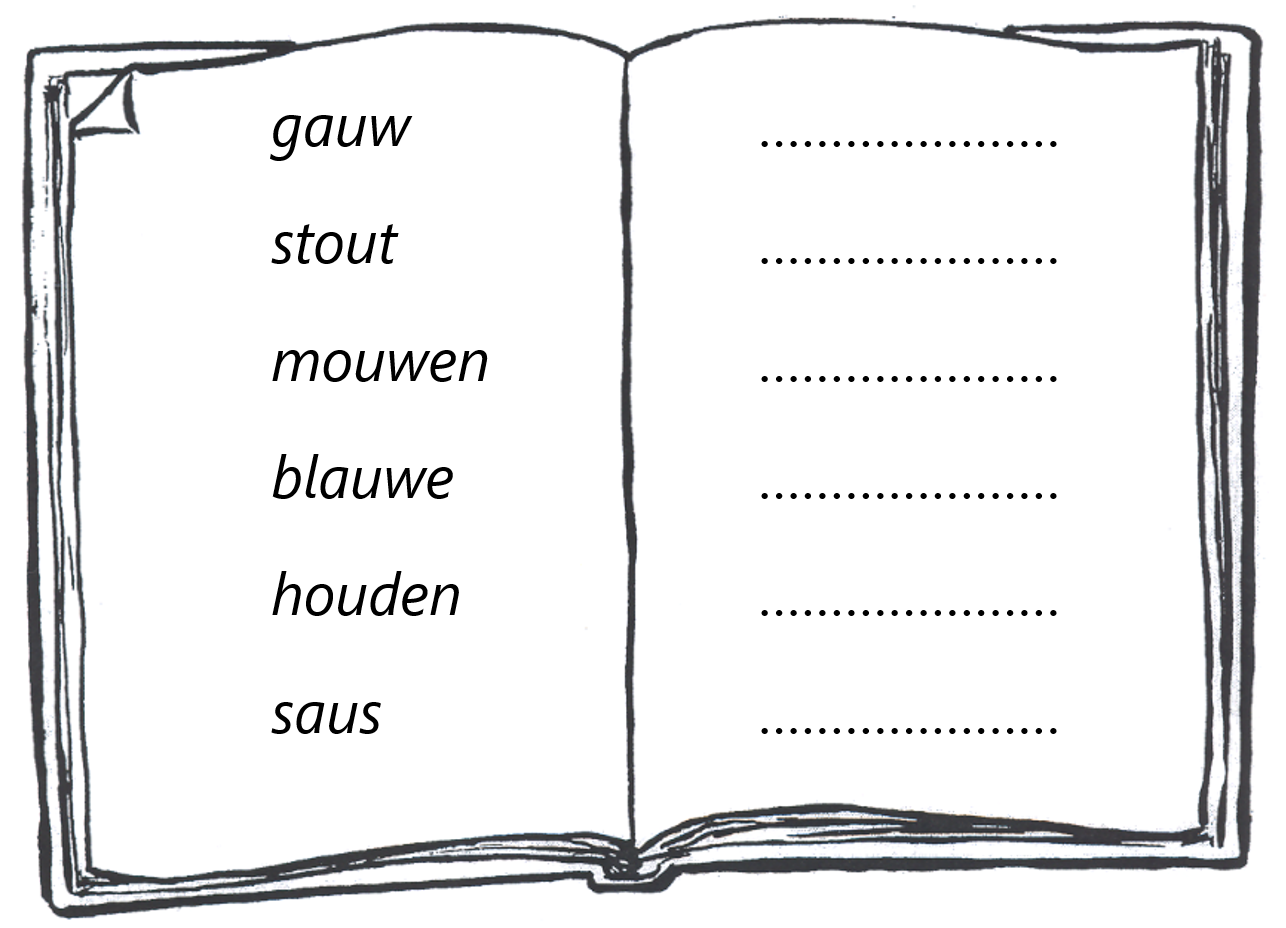 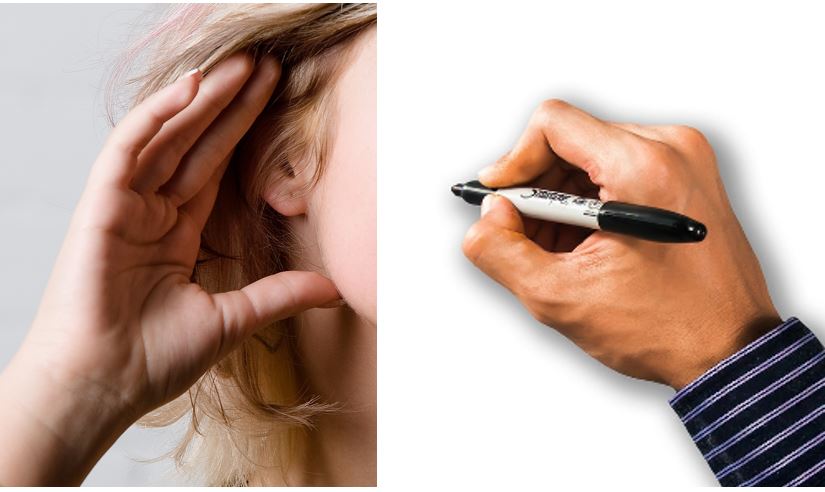 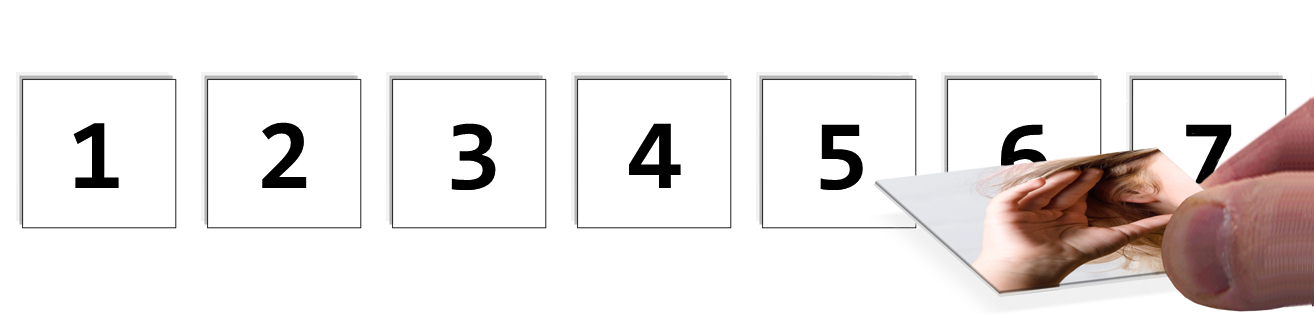 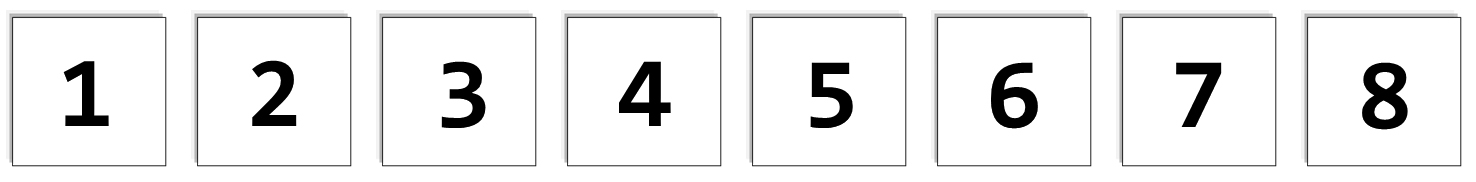 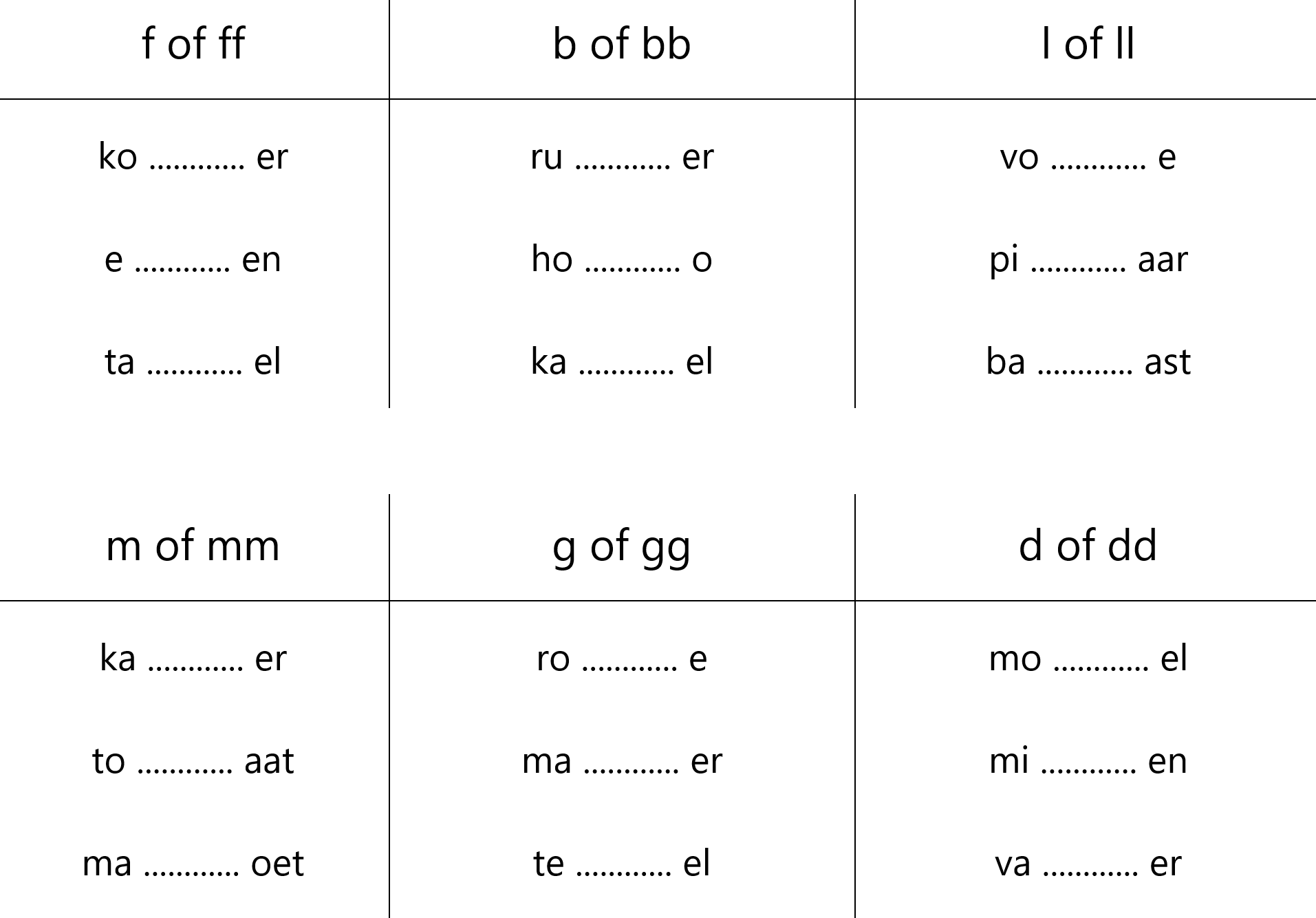 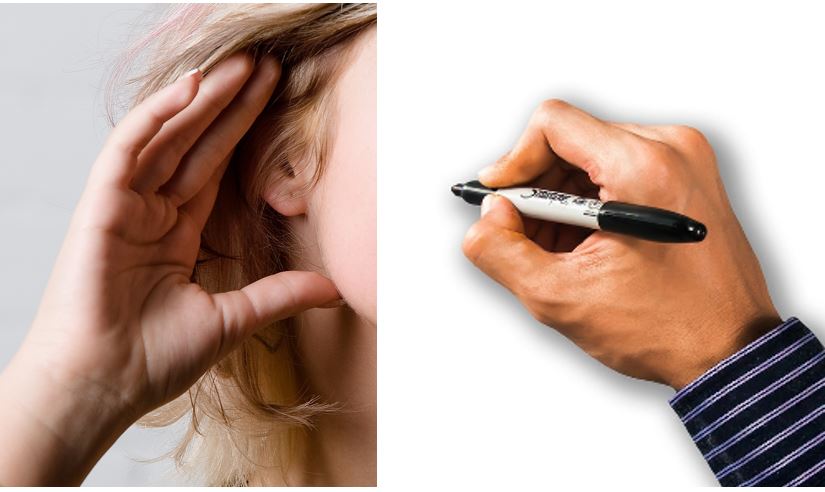 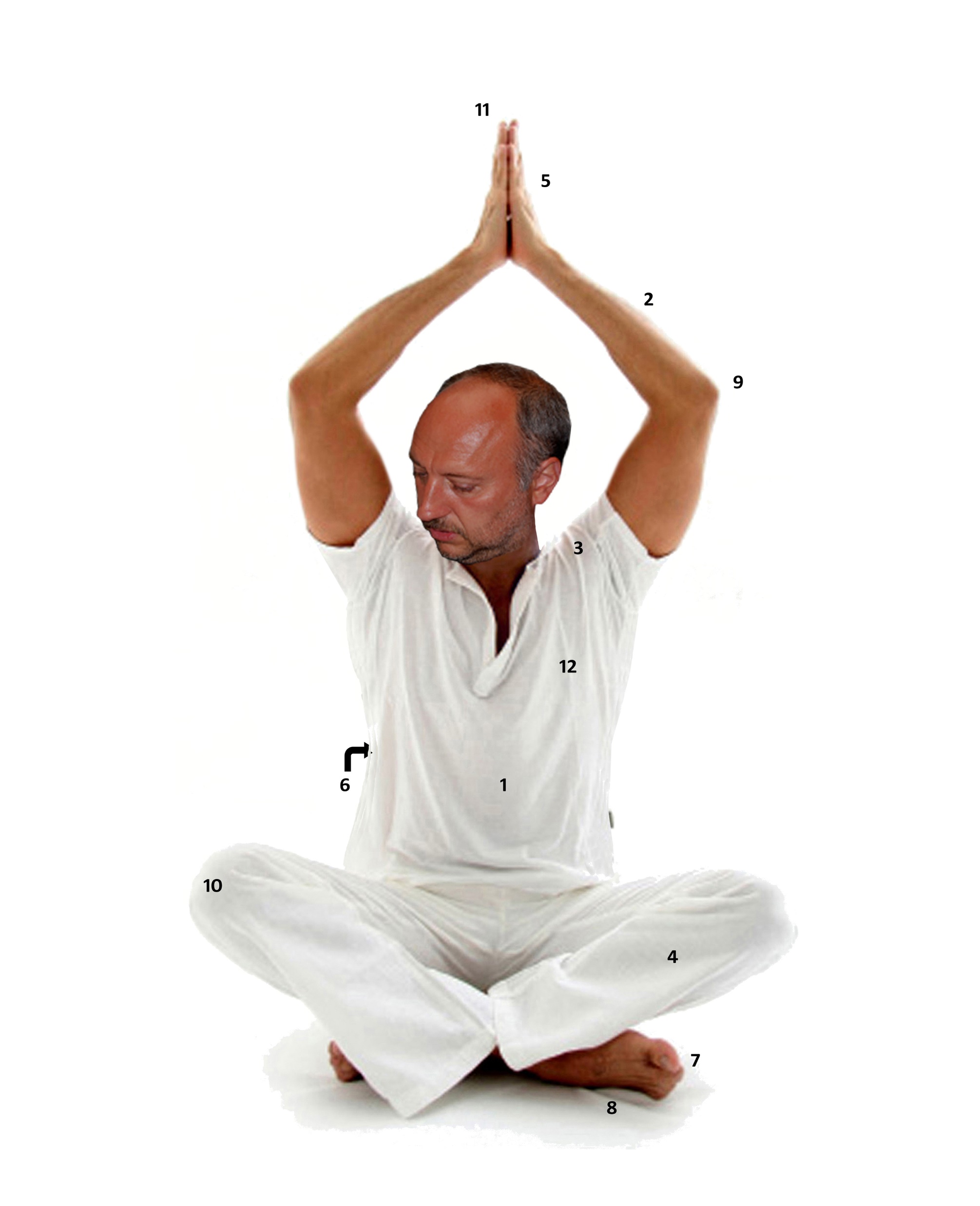 ….. 	de schouder 
…..	het been 
…..	de teen 
…..	de vinger 
…..	de buik 
…..	het hoofd 
…..	de voet
…..	de hand 
…..	de rug 
…..	de elleboog 
…..	de arm 
…..	de knie 
…..	de borst
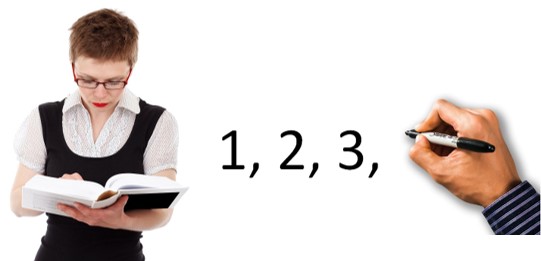 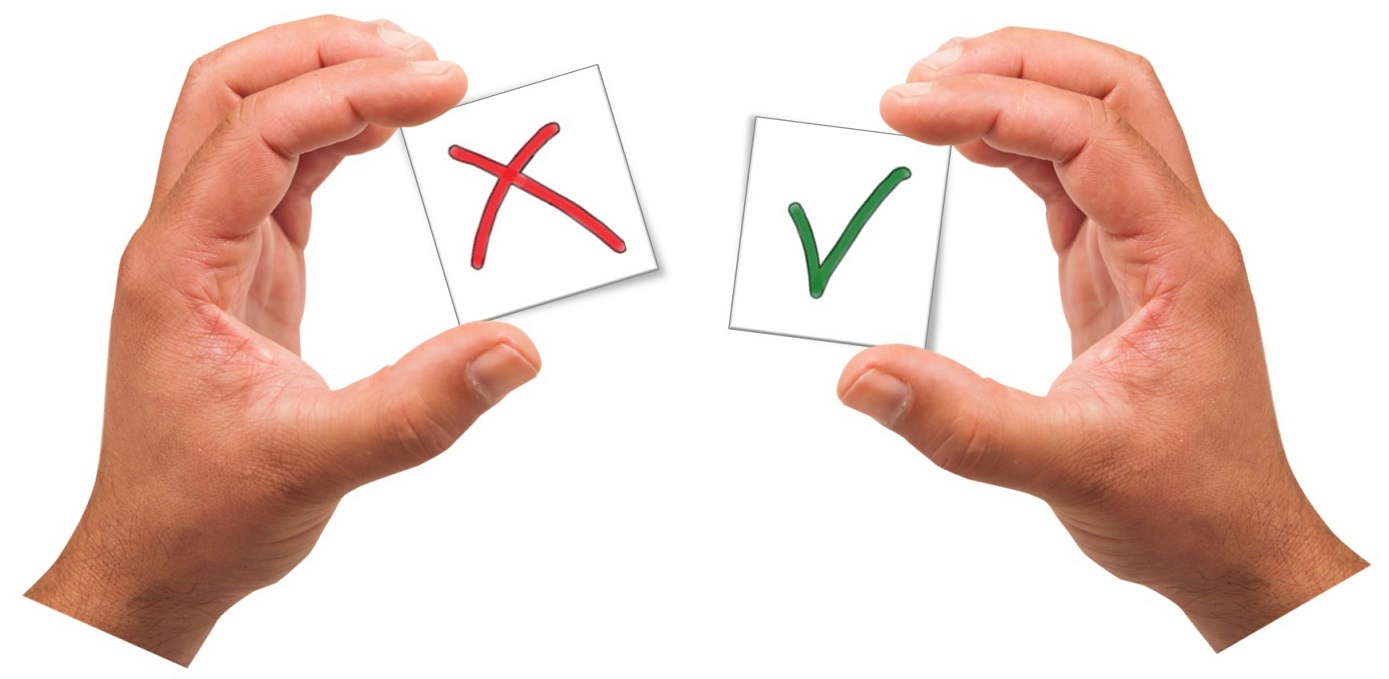 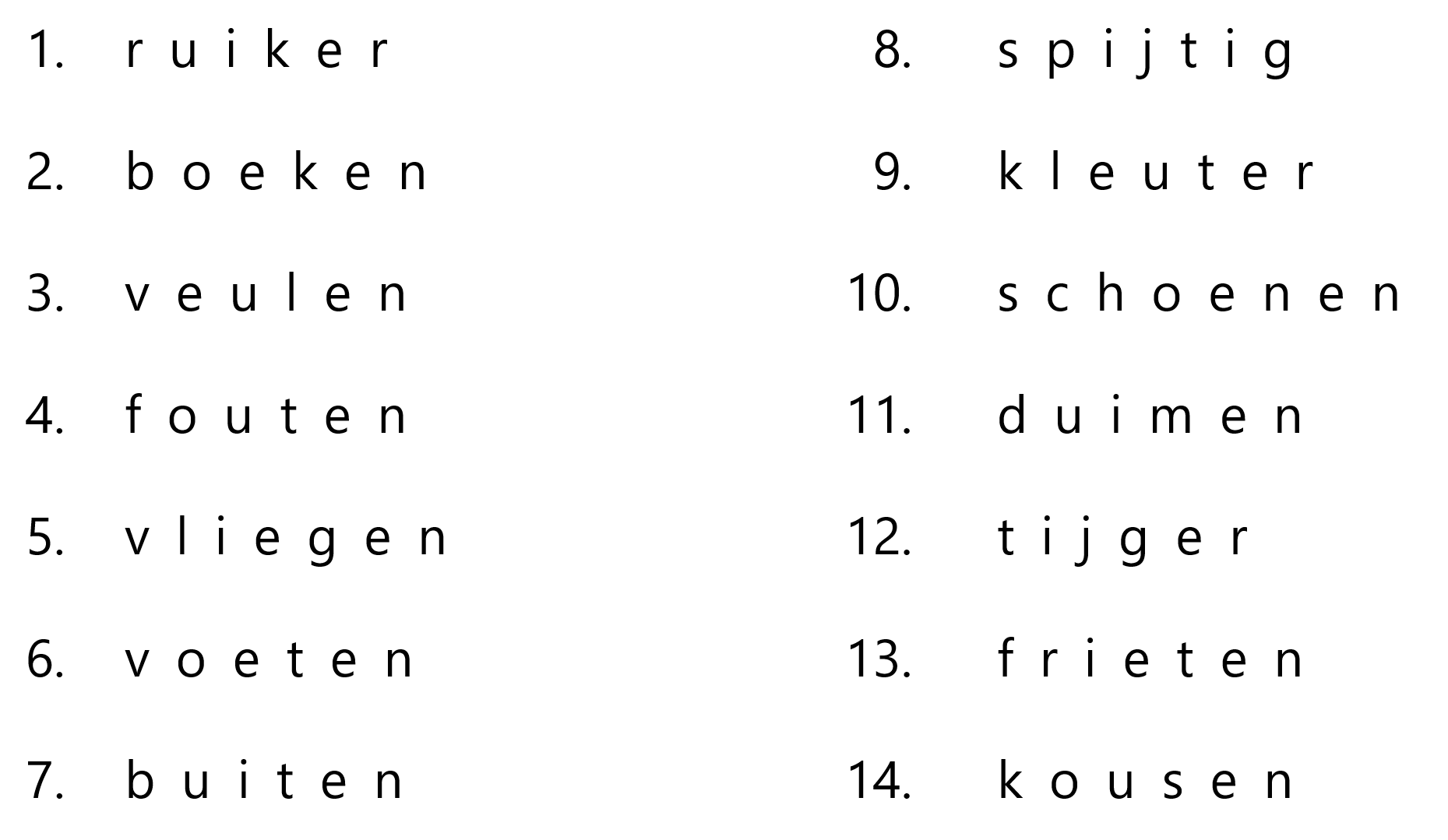 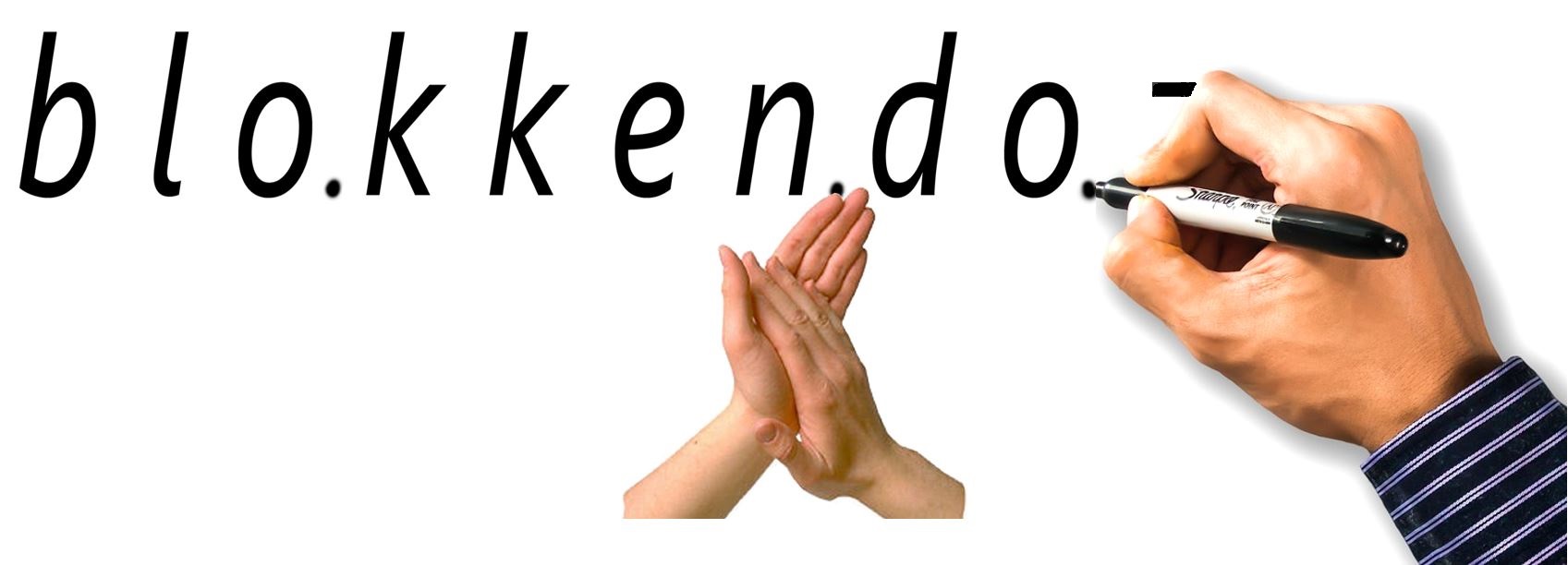 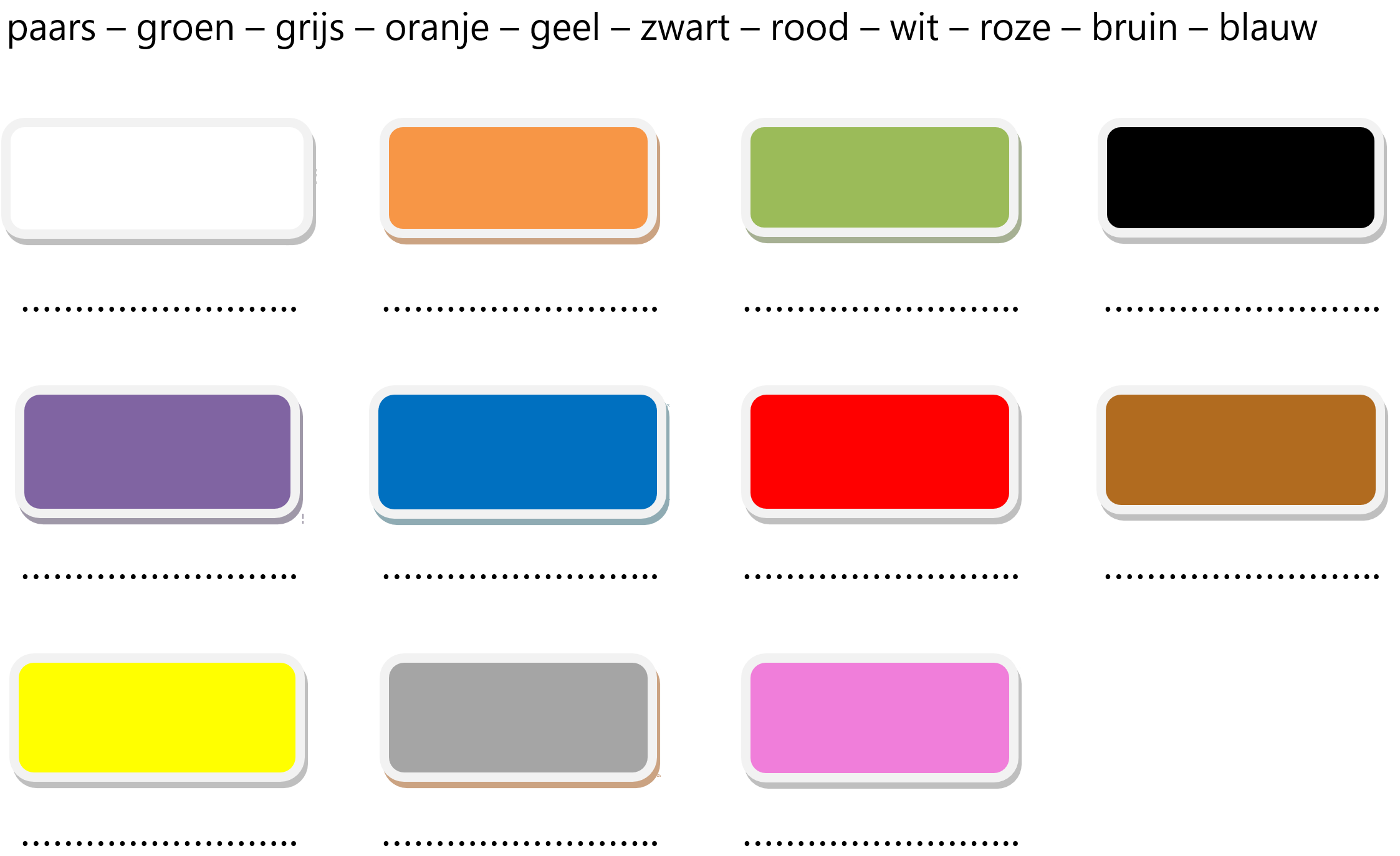 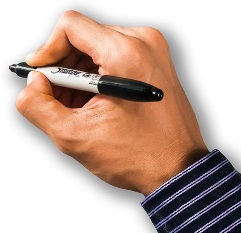 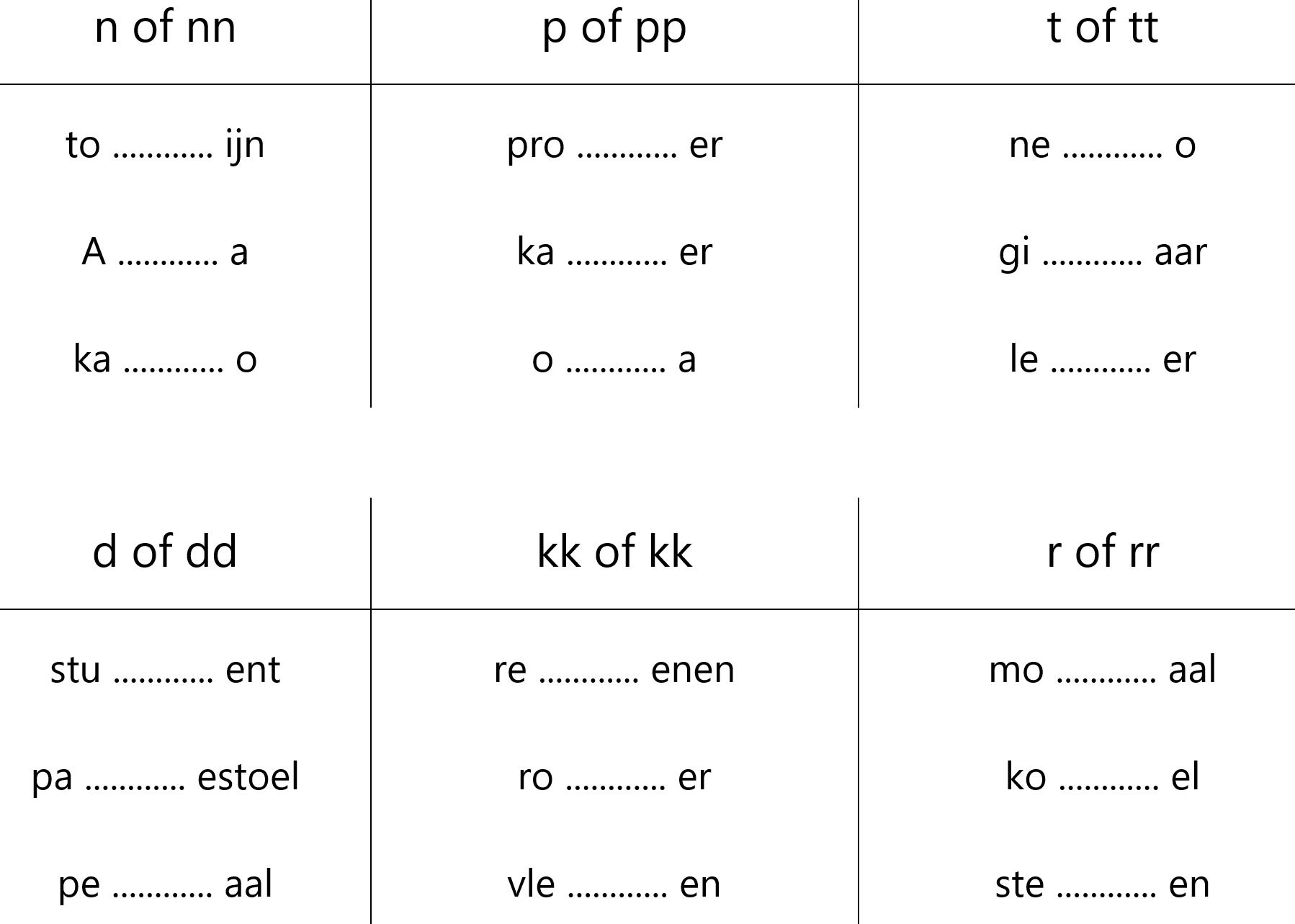 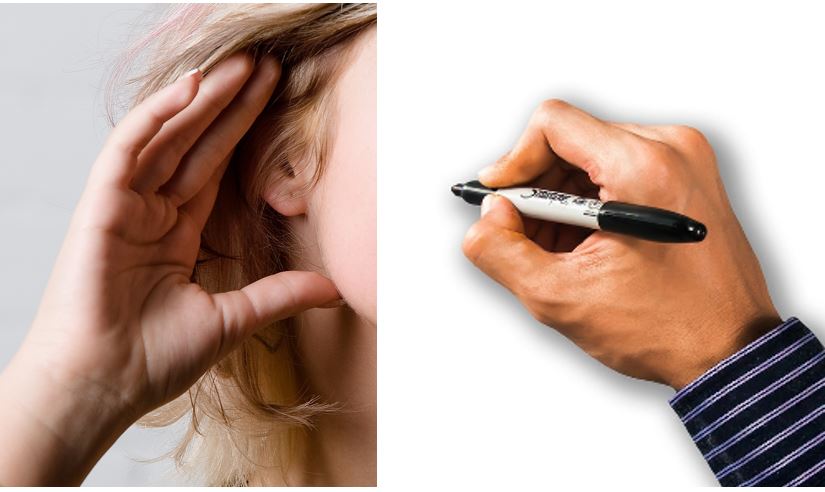 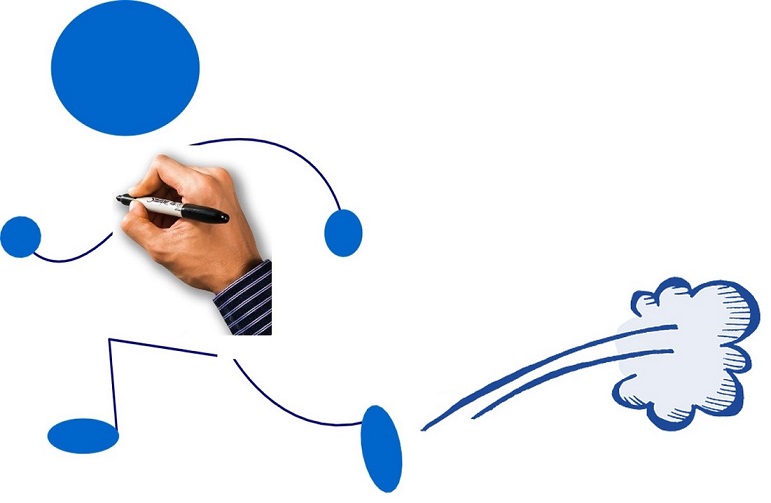 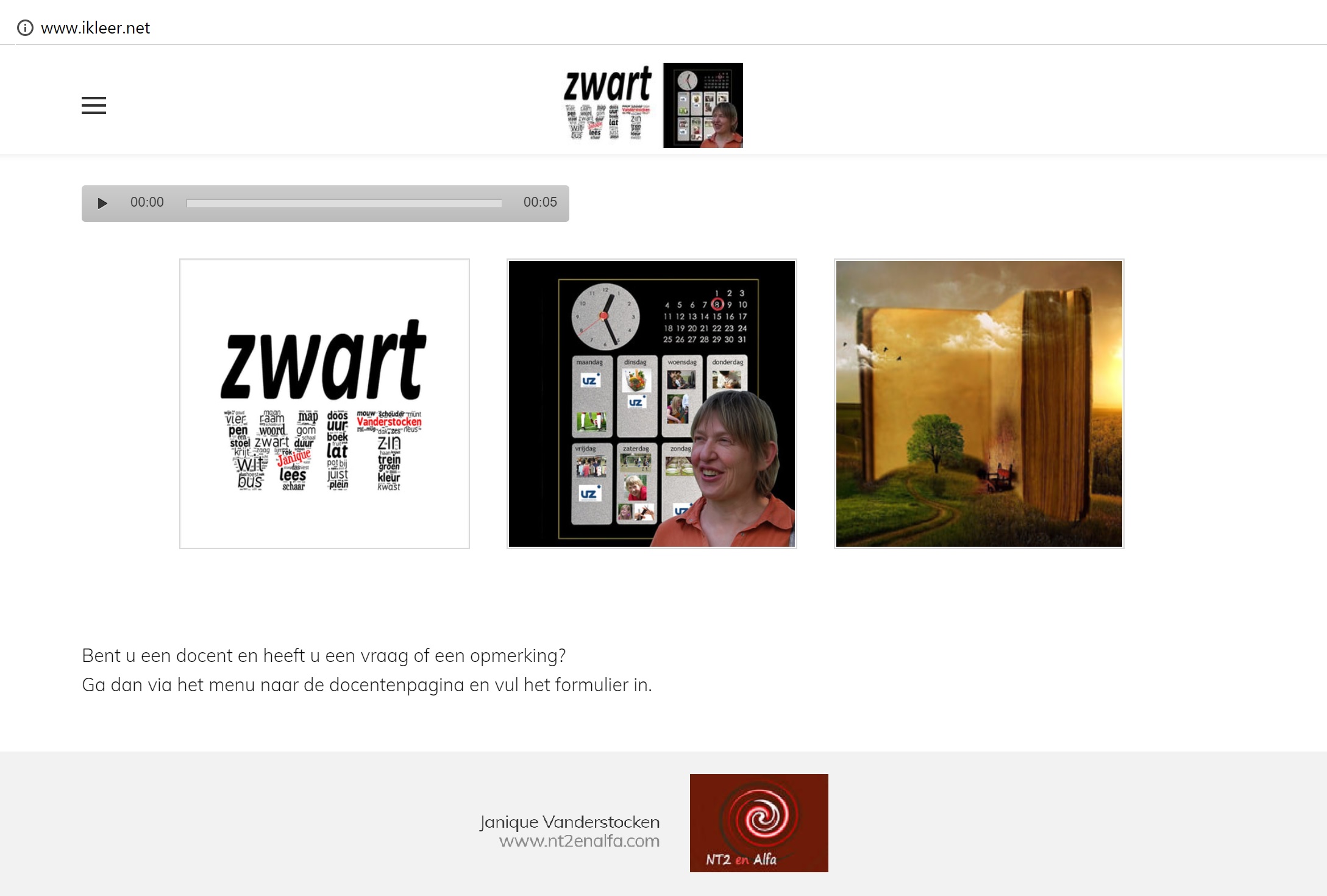